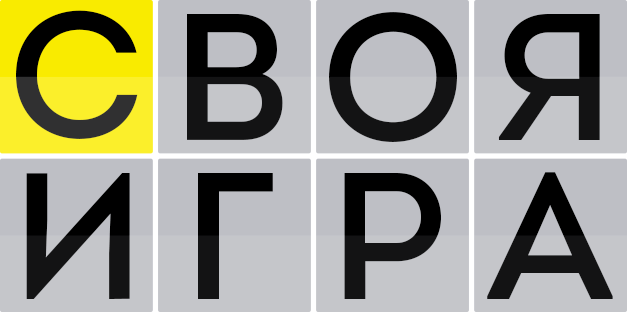 Викторина
«Про космос и космонавтов»
Разработала:
И. С. КОСТЮЧКОВА,
воспитатель ГПД СШ № 46 
г. Витебска им. И. Х. Баграмяна
Правила игры:
1. Учащиеся делятся на две команды. 
2. Капитаны выбирают категорию и стоимость вопроса 
(минимальная цена вопроса — 10 баллов, максимальная — 50 баллов). 
3. Команда отвечает на вопрос. Если ответ неверный, право на ответ переходит к другой команде. 
4. За правильный ответ команда получает баллы, соответствующие стоимости вопроса. 
5. В конце игры подводятся итоги. Команда с наибольшим количеством баллов побеждает.
История / Вопрос за 10
Назовите дату первого полёта человека в космос.
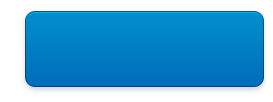 Узнать ответ
Правильный ответ:12 апреля 1961 г.
Вернуться к выбору тем→
История / Вопрос за 20
Название космического корабля Юрия Гагарина.
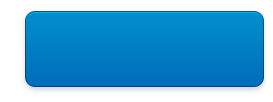 Узнать ответ
Правильный ответ:Восток-1
Вернуться к выбору тем→
История / Вопрос за 30
Сколько времени длился первый космический полёт?
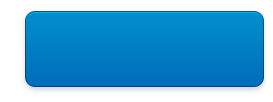 Узнать ответ
Правильный ответ:108 минут
Вернуться к выбору тем→
История / Вопрос за 40
Сколько раз Юрий Гагарин облетел вокруг Земли?
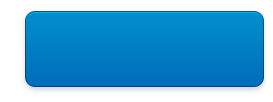 Узнать ответ
Правильный ответ:1 раз
Вернуться к выбору тем→
КОТ В МЕШКЕ
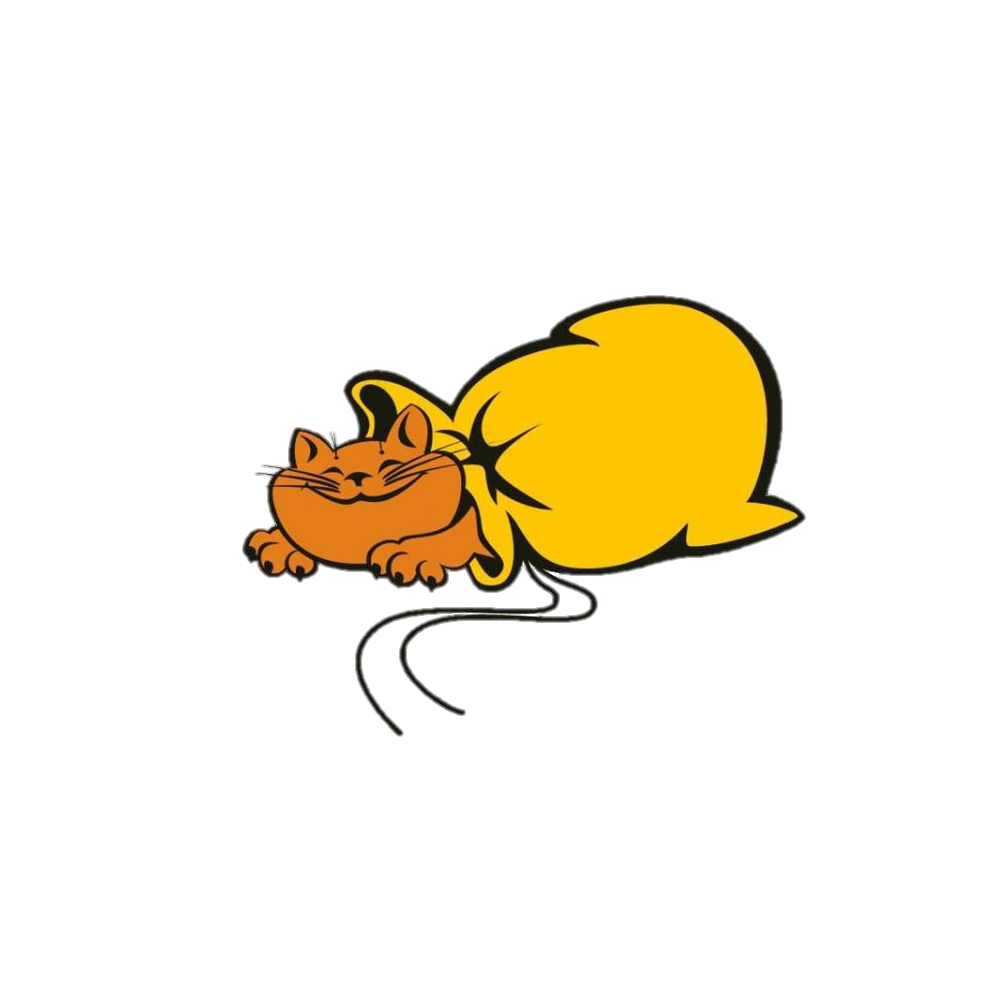 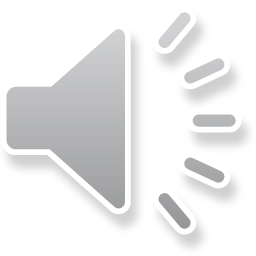 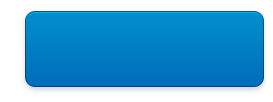 Вопрос
История / Вопрос за 50
Запуски космических кораблей осуществляются с космодрома…?
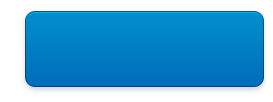 Узнать ответ
Правильный ответ:Байконур
Вернуться к выбору тем→
Космонавты / Вопрос за 10
Какие животные первыми совершили полёт в космос с успешным возвращением на Землю? Назовите клички.
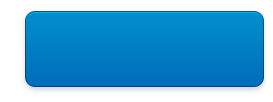 Узнать ответ
Правильный ответ:Белка и Стрелка
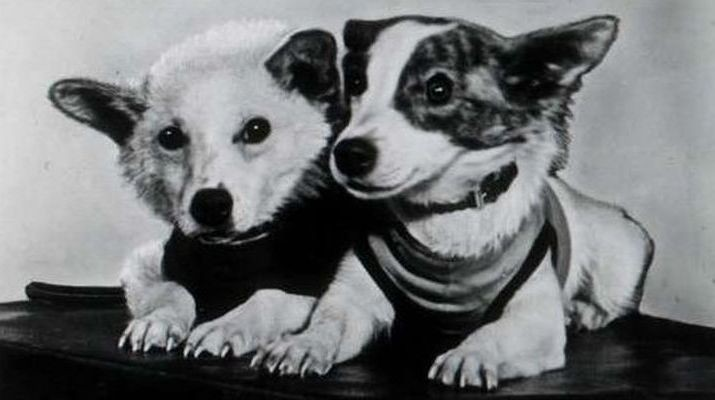 Вернуться к выбору тем→
Космонавты / Вопрос за 20
Кто первый совершил полёт в космос?
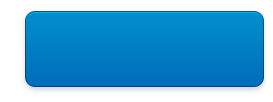 Узнать ответ
Правильный ответ:Юрий Алексеевич Гагарин
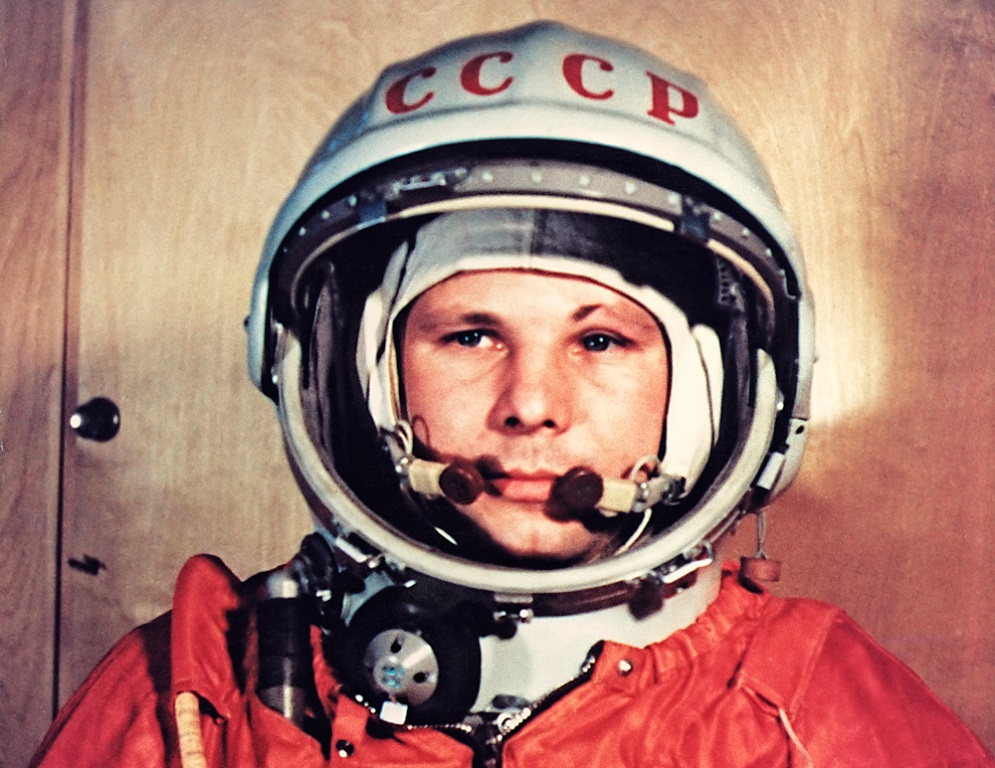 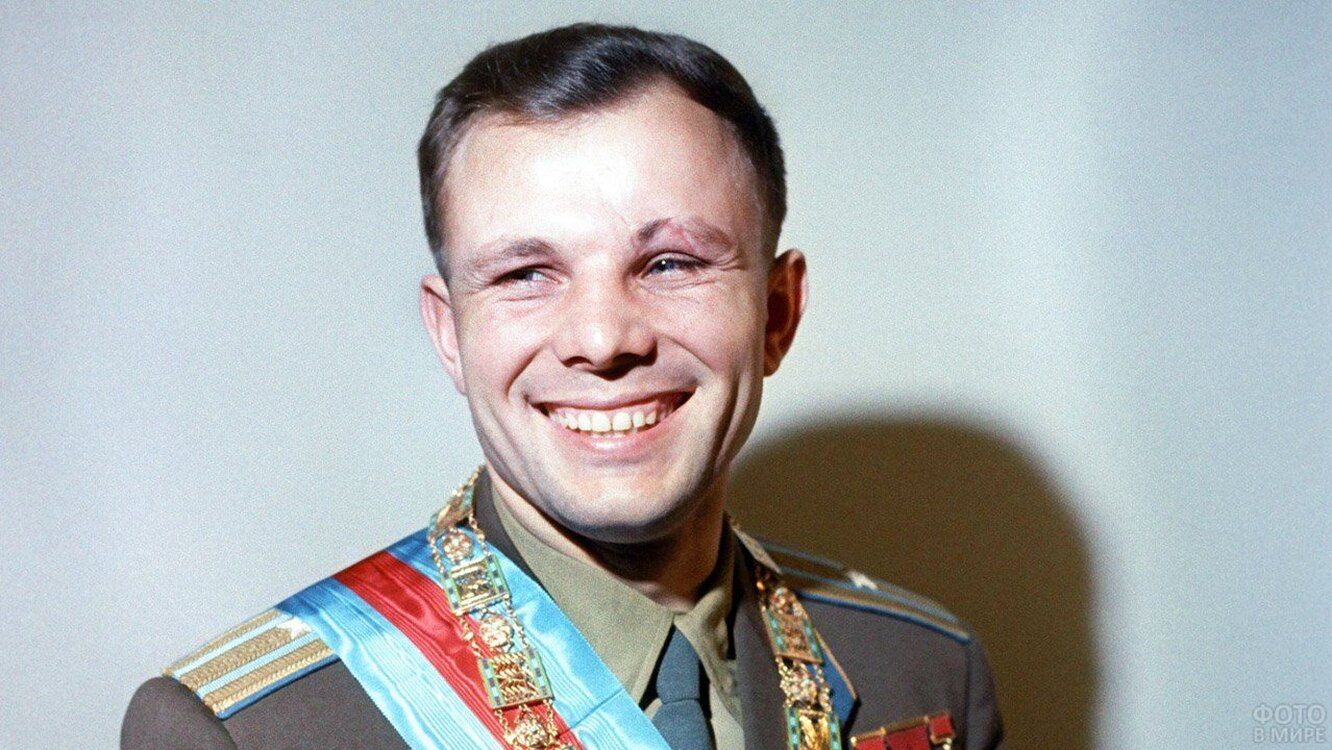 Вернуться к выбору тем→
Космонавты / Вопрос за 30
Назовите лётчика-космонавта, который 18 марта 1965 г. осуществил выход в открытый космос.
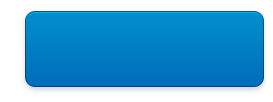 Узнать ответ
Правильный ответ:Алексей Архипович Леонов
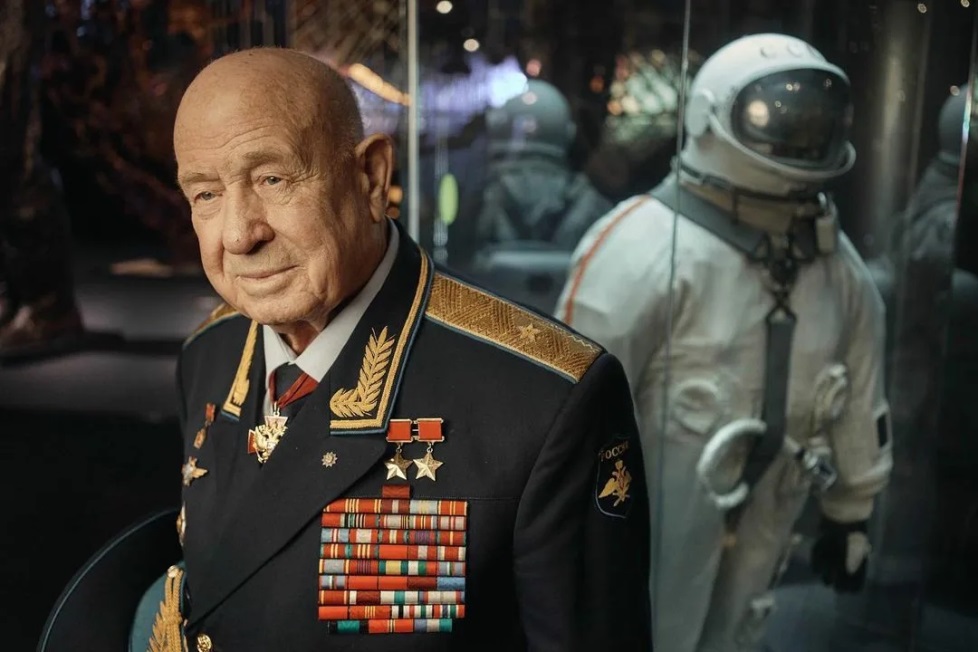 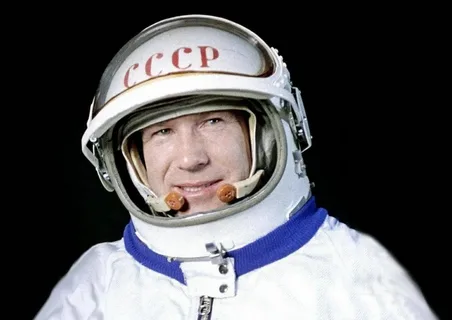 Вернуться к выбору тем→
Космонавты / Вопрос за 40
Первая женщина-космонавт.
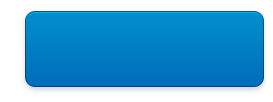 Узнать ответ
Правильный ответ:Валентина Владимировна Терешкова
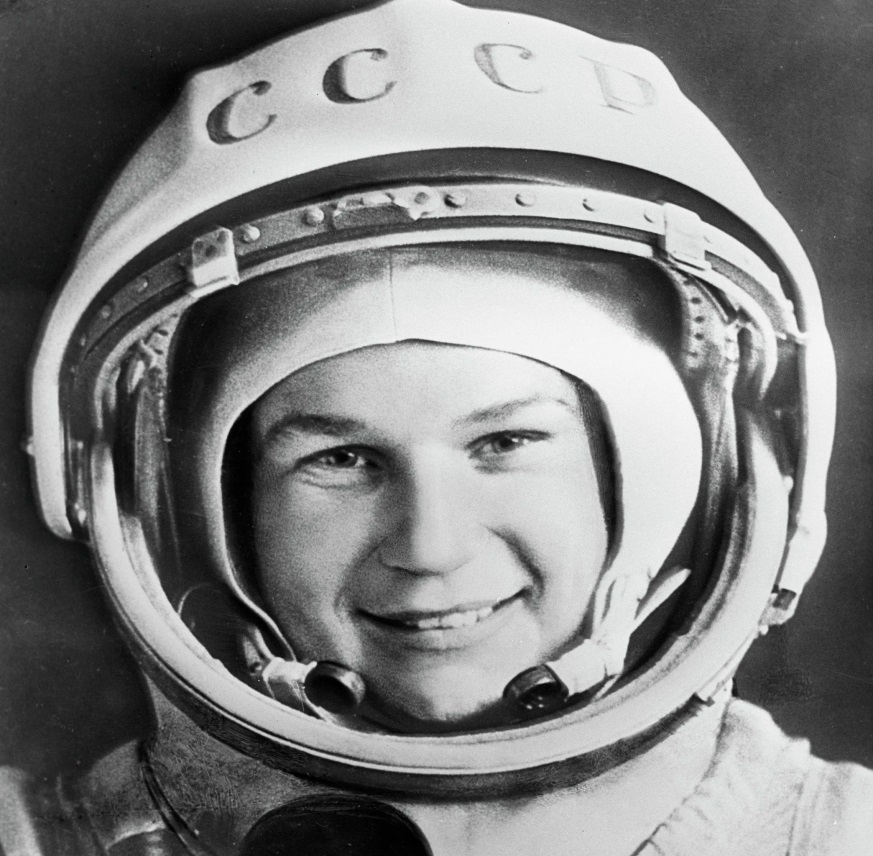 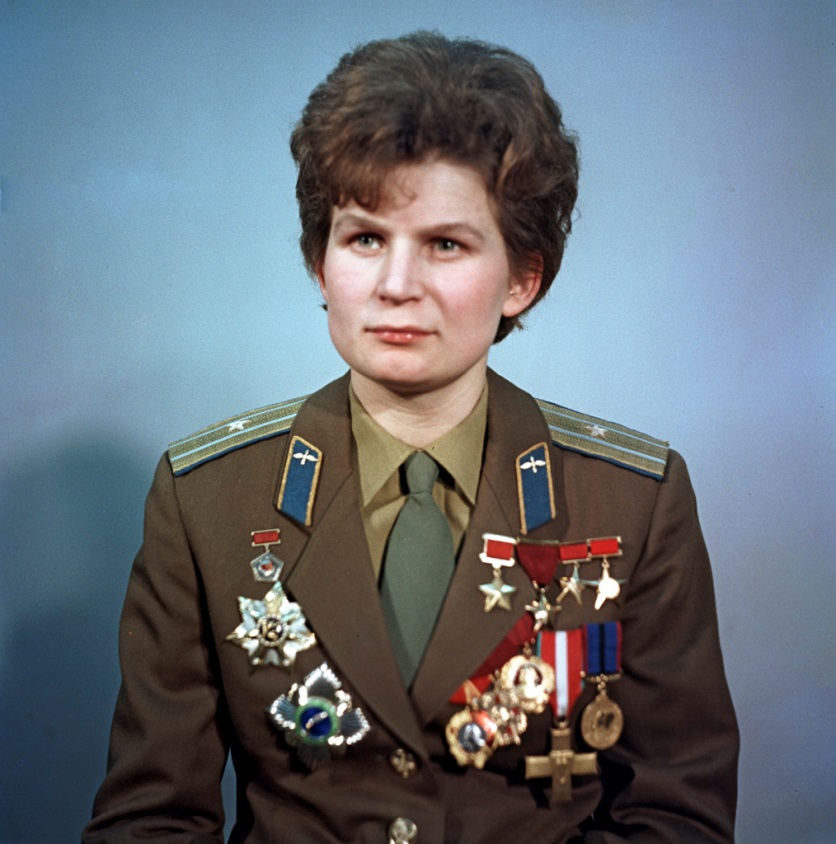 Вернуться к выбору тем→
Космонавты / Вопрос за 50
Назовите космонавтов, родившихся в Беларуси, которые отправились в космическое пространство.
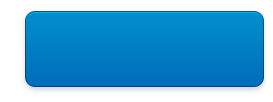 Узнать ответ
Правильный ответ:
Пётр 
Климук
Владимир Ковалёнок
Олег 
Новицкий
Марина 
Василевская
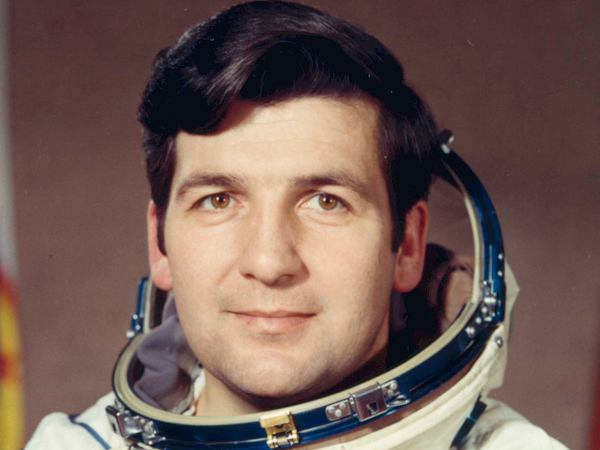 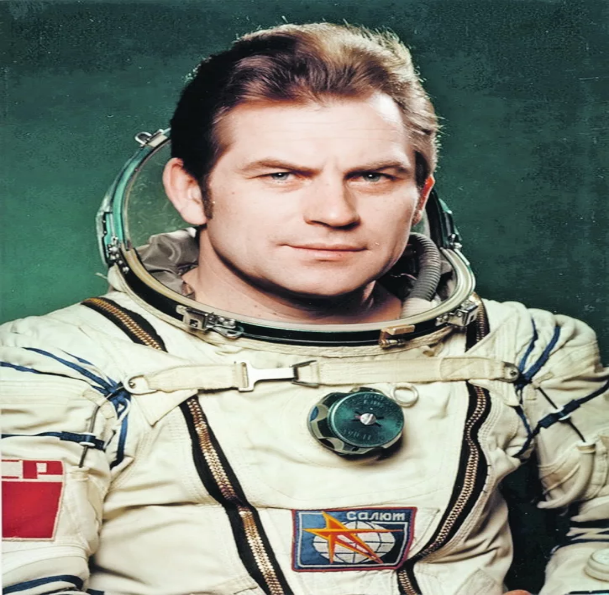 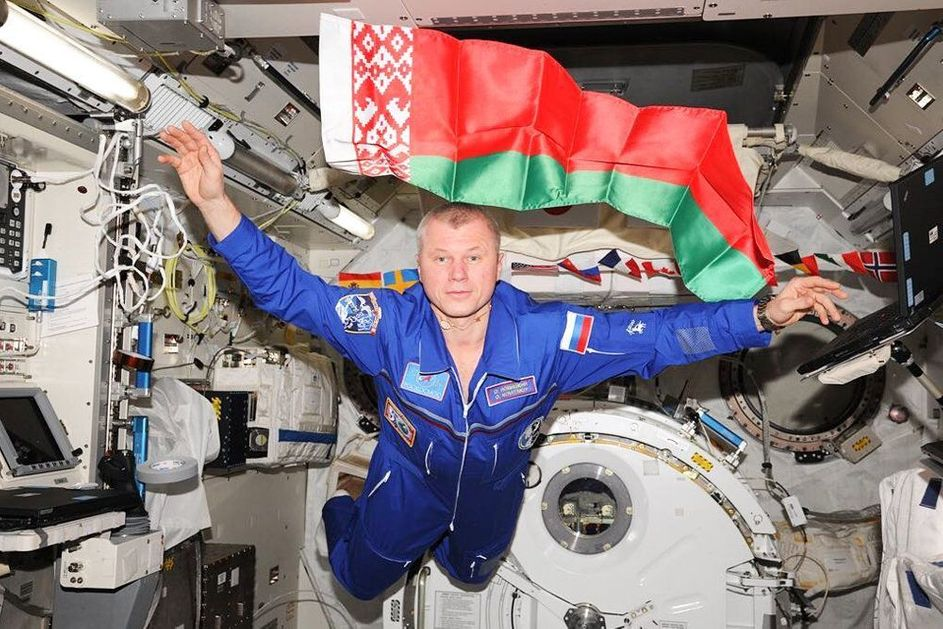 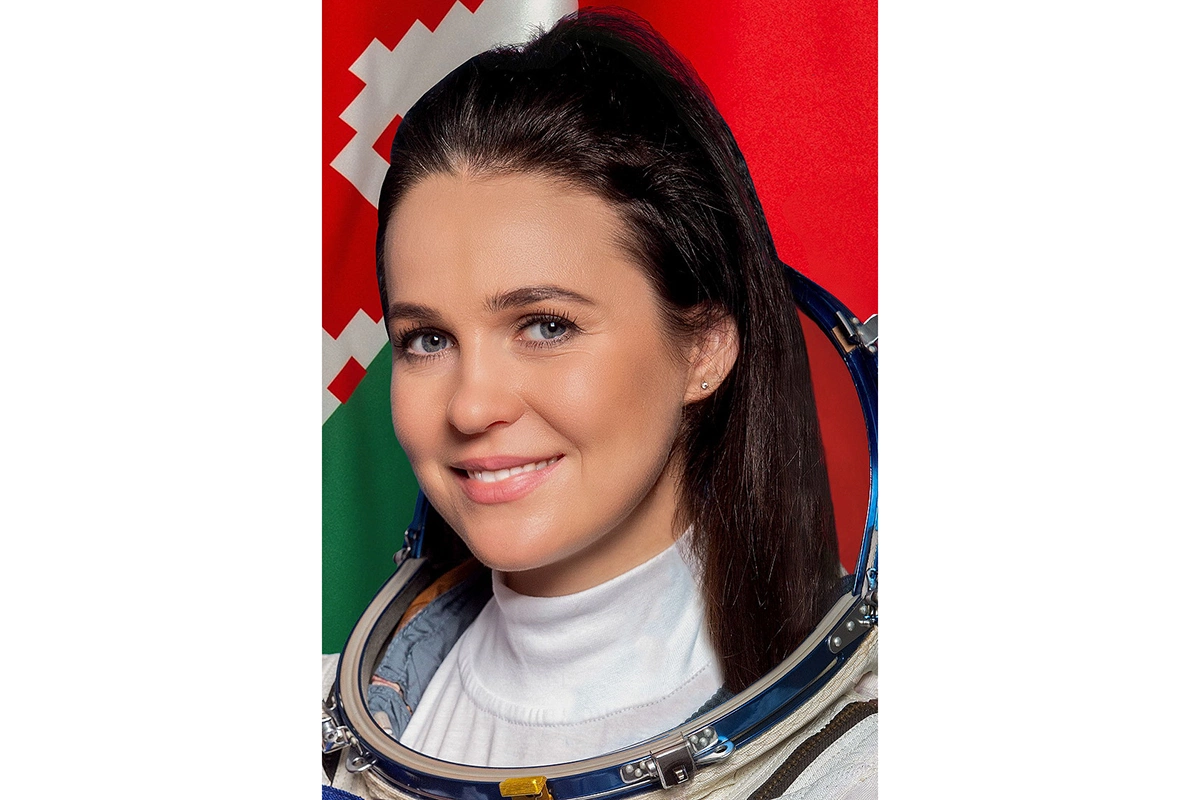 Вернуться к выбору тем→
Космос / Вопрос за 10
Звезда, которая указывает направление на север.
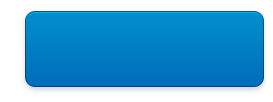 Узнать ответ
Правильный ответ:Полярная звезда
Вернуться к выбору тем→
Космос / Вопрос за 20
Как  называется  состояние,  при  котором  люди или  предметы  «не  ощущают»  веса  и  словно  парят?
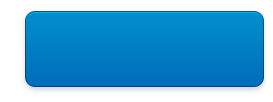 Узнать ответ
Правильный ответ:Невесомость
Вернуться к выбору тем→
Космос / Вопрос за 30
Хвостатые небесные тела — это…
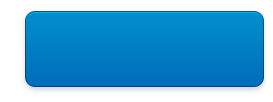 Узнать ответ
Правильный ответ:Кометы
Вернуться к выбору тем→
Космос / Вопрос за 40
Именно так называется наша галактика.
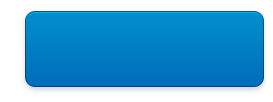 Узнать ответ
Правильный ответ:Млечный путь
Вернуться к выбору тем→
КОТ В МЕШКЕ
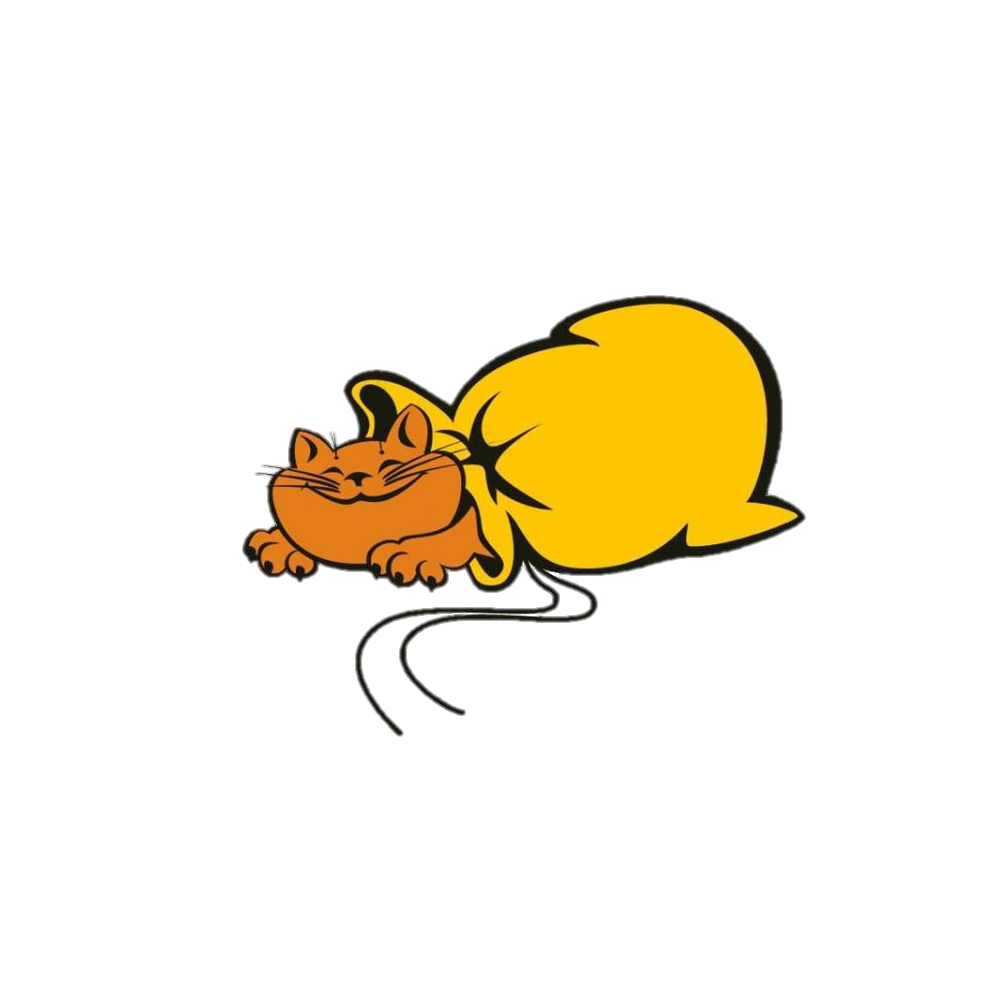 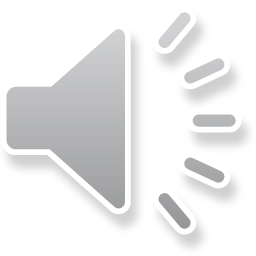 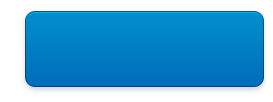 Вопрос
Космос / Вопрос за 50
Сколько времени будет гореть спичка на Луне?
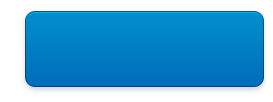 Узнать ответ
Правильный ответ:Спичка гореть не будет, так как нет кислорода.
Вернуться к выбору тем→
Солнечная система / Вопрос за 10
Сколько планет в Солнечной системе?
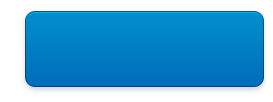 Узнать ответ
Правильный ответ:8 планет.
Вернуться к выбору тем→
Солнечная система / Вопрос за 20
Что такое Солнце?
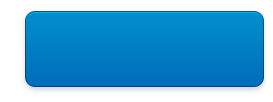 Узнать ответ
Правильный ответ:Звезда
Вернуться к выбору тем→
Солнечная система / Вопрос за 30
Какая планета вращается «лёжа на боку»?
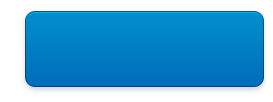 Узнать ответ
Правильный ответ:Уран
Вернуться к выбору тем→
Солнечная система / Вопрос за 40
За какое время Земля совершает 1 оборот вокруг своей оси?
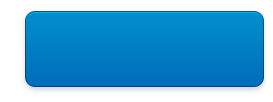 Узнать ответ
Правильный ответ:24 часа
Вернуться к выбору тем→
Солнечная система / Вопрос за 50
Самая большая планета Солнечной системы.
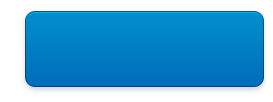 Узнать ответ
Правильный ответ:Юпитер
Вернуться к выбору тем→
Знаете ли вы… / Вопрос за 10
Как называется самоходный аппарат, совершивший путешествие по поверхности Луны?
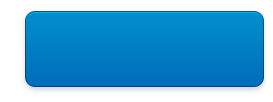 Узнать ответ
Правильный ответ:Луноход
Вернуться к выбору тем→
Знаете ли вы… / Вопрос за 20
Как называется прибор для исследования ночного неба?
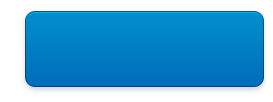 Узнать ответ
Правильный ответ:Телескоп
Вернуться к выбору тем→
Знаете ли вы… / Вопрос за 30
Назовите  спутник  Земли.
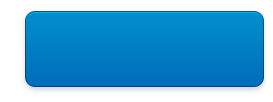 Узнать ответ
Правильный ответ:Луна
Вернуться к выбору тем→
Знаете ли вы… / Вопрос за 40
Первым овощем, выращенным в космосе, стал…
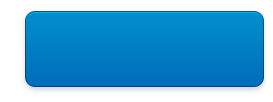 Узнать ответ
Правильный ответ:Картофель
Вернуться к выбору тем→
Знаете ли вы… / Вопрос за 50
Что написано на памятнике белорусским космонавтам в Минске?
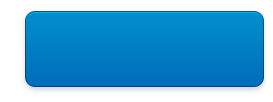 Узнать ответ
Правильный ответ:Белорусам – Героям космоса
Вернуться к выбору тем→
Загадки / Вопрос за 10
Чудо-птица, алый хвост, 
Прилетела в стаю звёзд.
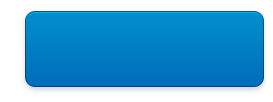 Узнать ответ
Правильный ответ:Ракета
Вернуться к выбору тем→
Загадки / Вопрос за 20
Из какого ковша Не пьют, не едят, А только на него Глядят?
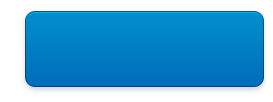 Узнать ответ
Правильный ответ:Большая Медведица и Малая Медведица
Вернуться к выбору тем→
Загадки / Вопрос за 30
Эти звёздочки, как искры, 
Падают и гаснут быстро. 
Зажигают среди ночи 
В небе звёздный дождик, 
Словно эти огонёчки 
Рисовал художник.
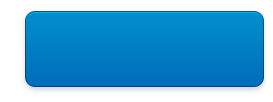 Узнать ответ
Правильный ответ:Метеоры
Вернуться к выбору тем→
КОТ В МЕШКЕ
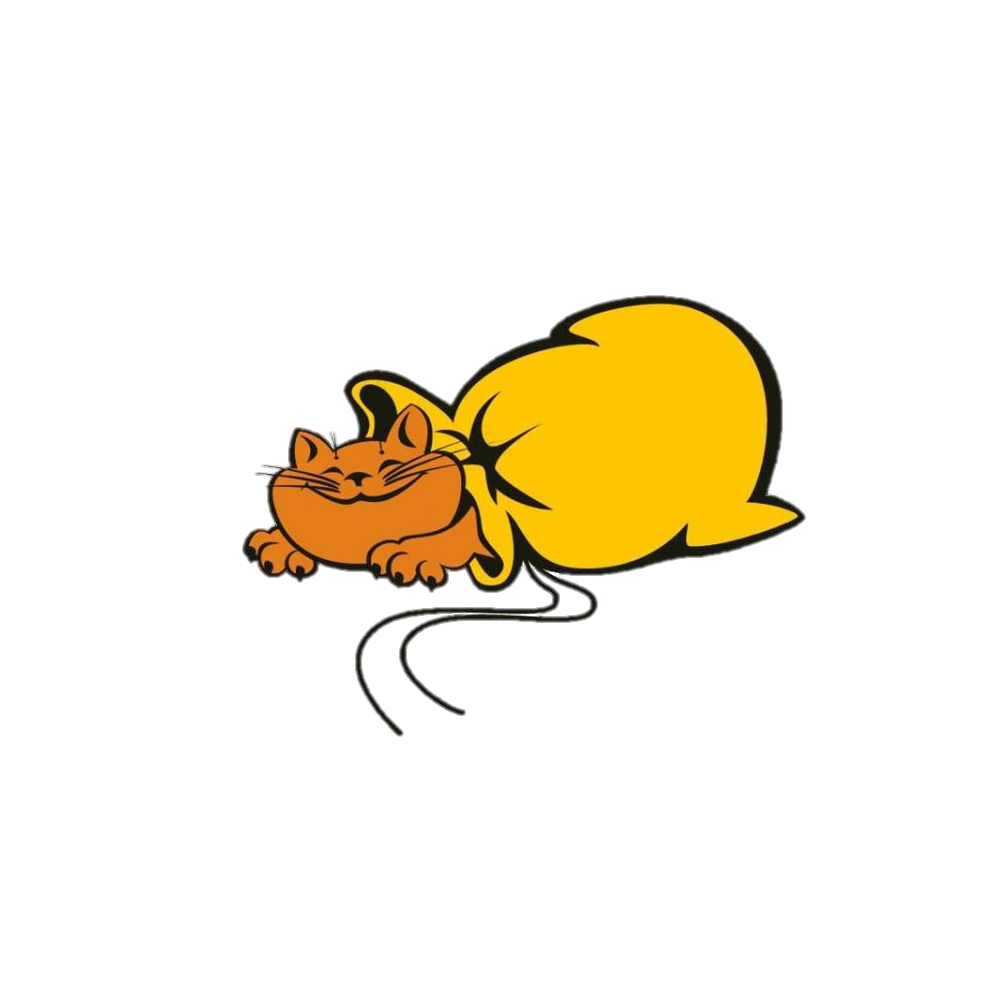 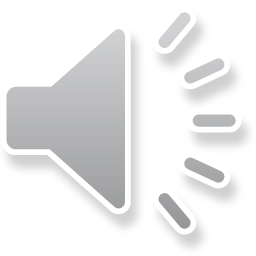 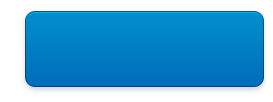 Вопрос
Загадки / Вопрос за 40
Космонавт, проверив трос, 
Что-то надевает.
Та одежда припасёт 
И тепло, и кислород.
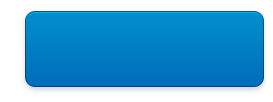 Узнать ответ
Правильный ответ:Скафандр
Вернуться к выбору тем→
Загадки / Вопрос за 50
Бегают вкруг огонёчка 
Шесть сыночков и две дочки. 
Промелькнут года и дни, 
Но не встретятся они.
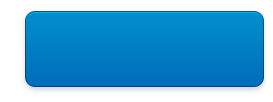 Узнать ответ
Правильный ответ:Планеты
Вернуться к выбору тем→
Картинки для игры и загадки взяты с интернет-источников.